Figure 8. Surface reconstruction of the white matter of the right hemisphere of the template brain with the ...
Cereb Cortex, Volume 18, Issue 9, September 2008, Pages 2141–2157, https://doi.org/10.1093/cercor/bhm241
The content of this slide may be subject to copyright: please see the slide notes for details.
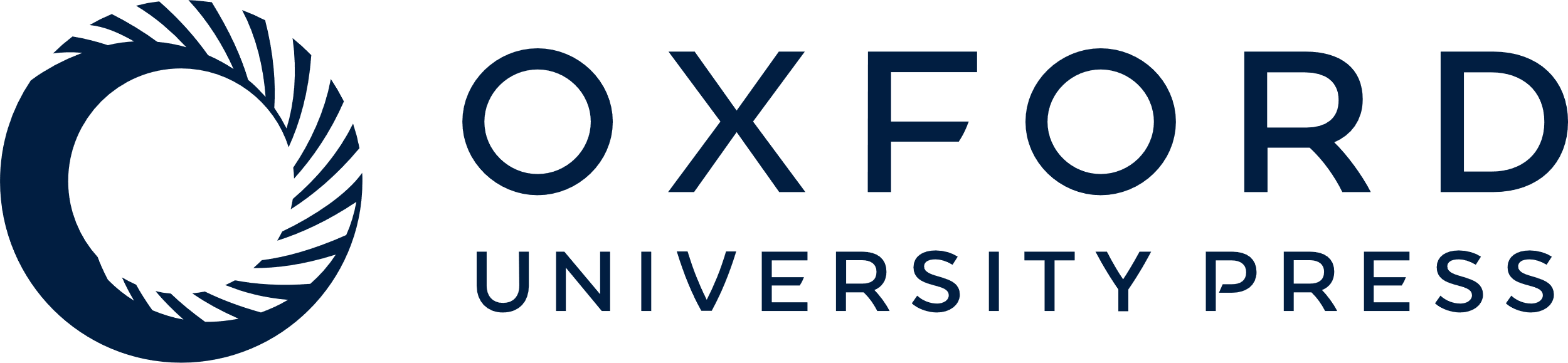 [Speaker Notes: Figure 8. Surface reconstruction of the white matter of the right hemisphere of the template brain with the superimposed MPM of the SPC. The focus is on the IPS. The major sulci are marked by dashed lines. The point of view of the upper image is anterior lateral, as shown by the arrow in the inset in the upper left corner, so that the junction between the PoCS and the anterior part of the IPS is shown. The point of view of the lower image is posterior lateral, as shown by the arrow in the inset in the upper left corner, so that the posterior part of the IPS and the lateral branch of the POS are shown.


Unless provided in the caption above, the following copyright applies to the content of this slide: © The Author 2008. Published by Oxford University Press. All rights reserved. For permissions, please e-mail: journals.permissions@oxfordjournals.org]